Verizon Velocity Selling
Strategic Ops Only
WIP - 2/21/24
Verizon confidential and proprietary. Unauthorized disclosure, reproduction or other use prohibited.
[Speaker Notes: ‹#›]
Table of Contents
Program Goal
Executive Summary
Selling Process
Current State vs. Potential State
Verizon Velocity Selling (VVS)
Program Overview
The Art: Sales Methodology
6 Critical Skills
Opportunity Vitals
4Ps of Questioning & Resolving Objections
Value Statements
Opportunity Scoring
VVS Process Board
E2E Sales Process
Module Organization & Customer Engagement
Opportunity Stages/Milestones
Whale Opportunities
Funnel Status & Forecasting
Verizon confidential and proprietary. Unauthorized disclosure, reproduction or other use prohibited.
‹#›
[Speaker Notes: ‹#›]
Program Goal & Executive Summary
What?
“Create and deliver a standardized sales process with a fundamental core methodology rooted in the Verizon Velocity Selling program, that can be replicated across multiple VZC business segments.”
Who?
ENT Sales Segment - CPs, MPs, SE, and ProServe
Why?
Too many different sales methodologies/philosophies utilized across the teams
Lack of standardization greatly diminishes ability to measure successful actions
Current processes are not memorable, repeatable, consistent, or effectively data driven
How?
Utilize current feedback from sales makers/leadership and Velocity Selling model to generate an overall smoother process
Leverage connections within VBG Wireless space to make VVS not only impactful from methodology standpoint, but also systematically effective to both frontline sales & leadership
Verizon confidential and proprietary. Unauthorized disclosure, reproduction or other use prohibited.
‹#›
[Speaker Notes: ‹#›]
Selling Process -  Current State vs. Potential State
Sales Convo Framework
How to have effective conversations with customers
Manual Funnel & Forecasting
Forecasting and funnel based on gut feeling
Manual Sales Stages
Sales reps move opps through the lifecycle
No consistent methods for:
Opp Management
Comprehensive Territory Planning
Coaching Model to support Sales Methodology
Fact based forecasting
Automation
Sales Convo Framework
Utilize Velocity Dialogue
Pipeline & Opportunity Management
What vital info is needed to win?
Coaching to Velocity Selling
How will leaders support reps to win more deals?
Territory & Funnel Management
Using my tools to land, expand, and grow
Intelligent Funnel & Forecasting
Forecasting and funnels based on data
Automated Sales Stages
Opps move through life-cycle automatically
Verizon confidential and proprietary. Unauthorized disclosure, reproduction or other use prohibited.
‹#›
[Speaker Notes: ‹#›]
Program Overview
“The new VZC Sales Motions program is a hybrid structure with the Verizon Velocity Selling model as the overall framework structure.  Additional layers have been added to accommodate VZC segments.”
Verizon confidential and proprietary. Unauthorized disclosure, reproduction or other use prohibited.
[Speaker Notes: ‹#›]
Verizon confidential and proprietary. Unauthorized disclosure, reproduction or other use prohibited.
VVS is a system that ties together 3 important things!
1
2
3
Opportunity Vitals
6 Critical Skills
The Art: Sales Methodology
Consists of two main components:
Observable behaviors that support successful sales conversations
The Art - Sales Methodologies
The Science - Data & Intelligence
The Magic - Tools & Automation
PVPVC Opportunity Scoring provides fact-based insights into opportunities.
For this training deck, the focus will be on The Art piece of VVS.
Verizon confidential and proprietary. Unauthorized disclosure, reproduction or other use prohibited.
‹#›
[Speaker Notes: ‹#›]
Sales Methodology
6 Critical Skills
The foundation of VVS starts with the six critical skills.  These are the observable behaviors that support a successful sales conversation.
When to use it?
All
Verizon confidential and proprietary. Unauthorized disclosure, reproduction or other use prohibited.
Sales Methodology
When to use it?
Opportunity Scoring
Opportunity scoring and opportunity reviews provide the data you need to keep funnels clean and healthy.
Lean into facts - The score of an opportunity tells/shows the health of the opportunity
Increase speed to close - Focus on the vitals with low scores within the opportunity to close 
the sale faster 
Coach and support - If you are stuck, use the opportunity scoring to refocus on what you
 need to identify
Prepare, Engage, Advance
The conversation model used to pursue the Opportunity Vitals
 and move through the sales process.
Prepare - Use tools to prepare for your customer interaction
Engage - Utilize the 6 critical skills to have a good dialogue with the customer
Advance - Reflect on the conversation, score the vitals, and asses your next move
All
Opportunity Vitals
Helps you focus on the things that increase your probability of winning deals 
Measures the health of the opportunity
Verizon confidential and proprietary. Unauthorized disclosure, reproduction or other use prohibited.
Sales Methodology
When to use it?
4 Ps of Questioning

Use these to foster openness and create dialogue that uncovers the customer’s  needs so you can build your pitch and value statements
Resolving Objections Model
When to use it?
All
The Resolve Objections Model provides a proven process for defusing defensiveness and engaging the customer in dialogue to
understand and resolve their resistance.
Pain
Phrasing - Open ended questions and manage your tone to shape perceptions

Prefacing - Give the rationale with supporting benefits, trading, and acknowledgements

Pursuing - Ask drill-down questions to learn more and clarify any ambiguities.  Use MOM questions to quantify:

(How Much, How Often, How Many)

Pacing - Be silent after asking questions, ask one question at a time, and don’t answer your own questions
Verizon confidential and proprietary. Unauthorized disclosure, reproduction or other use prohibited.
Sales Methodology
When to use it?
When to use it?
Build your pitch: Value Statements

A model you can use to build a pitch that links your capabilities to a known or potential customer issue.
All
Vision
Value
Start with cause:
“You described how…”
“You shared that…”
Insert customer-centric specific language:
“Imagine if you could…”
“What if you were able to…”
Land, Expand, Grow
Use Verizon Velocity Selling to sell across our complete portfolio.
Land - Solve the customer’s pain to LAND the first opportunity
Expand - Build on their vision to EXPAND additional services
Grow - Position above the network solutions to GROW the account
End with value:
“You could gain…”
“You could save…”
Verizon confidential and proprietary. Unauthorized disclosure, reproduction or other use prohibited.
Opportunity Scoring
POWER
CONSENSUS
PAIN
VISION
VALUE
Verizon confidential and proprietary. Unauthorized disclosure, reproduction or other use prohibited.
Sales Conversation Framework

How to have effective dialogue with a customer.

Learning Module:
Consultative 
Selling
Manual
Sales 
Stages

Sales Reps move opportunities through the lifecycle.

Learning Module:
New Hire: 
Funnel Management
Manual 
Funnel & Forecasting 

Forecasting and funnels based on gut feeling.

Learning Module:
New Hire: 
Funnel Management
Opportunity Management (Sales Formula)
Memorable
Repeatable
Data Driven
vs
Gut Driven
Less 
Variable
What we have in SMBS today.
No consistent method for:
Comprehensive Territory 
Planning
Coaching Model to support the Sales Methodology
Fact based forecasting
Automation
We also need:
Verizon confidential and proprietary. Unauthorized disclosure, reproduction or other use prohibited.
Manual
Sales 
Stages

Sales Reps move opportunities through the lifecycle.

Learning Module:
New Hire: 
Funnel Management
Manual 
Funnel & Forecasting 

Forecasting and funnels based on gut feeling.

Learning Module:
New Hire: 
Funnel Management
Territory & Funnel Management 

Using my tools and sales plays to land, expand, and grow.

Learning Module:
Velocity Prospecting
Account Strategy
Sales Conversation Framework

How to have effective dialogue with a customer.

Learning Module:
Velocity Dialogue
Automated
Sales 
Stages

Opportunities move through the lifecycle automatically.

Learning Module:
Science and Magic
Pipeline & Opportunity Management

What vital information do I need to win this opportunity?

Learning Module:
Velocity Selling
Coaching to Velocity 
Selling

How will leaders support reps to win more deals?

Learning Module:
Coaching to Excellence
Opportunity Review
Intelligent Funnel & Forecasting 

Forecasting and funnels based on data.

Learning Module:
Science and Magic
Memorable
Repeatable
Less 
Variable
Data 
Driven
Improves
Career 
Mobility
What is different about the Velocity Selling System
A consistent method for:
Opportunity Management (Sales Formula)
Coaching Model supporting Sales Methodology
Comprehensive Territory Management
Fact based forecasting
Automation
Now we have:
Verizon confidential and proprietary. Unauthorized disclosure, reproduction or other use prohibited.
Sales coaching insights
AI driven automated activity capture
Engagement scoring
Use the right content & tools with integrated guided motions to engage, qualify & convert.
2
1
3
Go Above the Network
COLLABORATION 
ACTIONS AGREED
SCHEDULED
 MEETING
CONFIRMED BUYING CRITERIA
CONFIRMED PAIN WITH DECISION MAKER
Find 
New
Keep & 
Cultivate
Pitch
Velocity Sales
Pitches
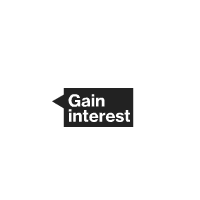 Velocity Sales
Plays
Presenting
Developing
Negotiating
Negotiate & Close
Engaging
Velocity Sales
Process
Negotiate 
& Close
Research
Buyer
Schedule Meeting
Confirm 
Pain
Align on Vision
Access Power
Explore Options
Develop Solution
Position
Value
Identify
Risks
Address
Risks
Create Consensus
Velocity Sales
Tools & Content
Target buyers & identify PAIN
Co-create buying 
 VISION
Confirm pain & access
POWER
Position differentiated
VALUE
Reduce risk & create
CONSENSUS
Velocity Sales
Behaviors
Dialogues & Vitals
P
V
P
V
C
>>>
Velocity 
Gates
Verizon confidential and proprietary. Unauthorized disclosure, reproduction or other use prohibited.
[Speaker Notes: ‹#›]
Module Organization & Customer Engagement
Utilize a consistent method to sort and prioritize current account module, and leverage Velocity Selling to identify and generate a “true opportunity”.
Step 1
Step 2
Step 3
Step 4
Step 5
Touch Strategy & Tools
Leverage existing tools for data (ZoomInfo etc.)
Multi-touch methodology 
LOBs & Verticals 4x4
Position relevant info that’s tailored to customer needs
Land, Expand, Grow
Identify & Sort
Existing customer vs. prospect
Main vertical & subs
Size: VTUs, ATUs, Workers
Location(s): City & State
VBG Connection? Y/N
Pinpoint & Prioritize 
Customer: Renewal, Upsell, Expansion, Video?
Prospect: Active? Y/N
Subcategories of vertical
Gauge effectiveness of VBG relationships
Strategize & Prepare
Target industry/solutions/LOBs
Examine current customer details
Identify new prospect structure
Desired outcome/goal set?
Collaboration session with VBG partners
Finding “True Opportunity”
Utilize templates & planner
Engage with 6 Critical Skills
4Ps of Questioning for building Value
Utilize Resolving Objections model
Advance  and score the Opportunity - PVPVC
Verizon confidential and proprietary. Unauthorized disclosure, reproduction or other use prohibited.
‹#›
[Speaker Notes: ‹#›]
Key Event
Roles Involved
Presenting
Negotiating
Close
Dead
Developing
Engaging
Opportunity Stages:
Velocity Selling Process:
Identify
Qualify
Solve
Propose
Negotiate & Close
Customer Signature
Customer Notified VZC of decision or VZC abandons pursuit
Opportunity has been identified, seller is actively pursuing it
Seller is presenting initial solution with pricing/quote details.
Seller has sent out initial order form or EA contract to VZC Legal or  customer.
Seller is refining the customer specific offering with updated quote and product details
CP
MP
Legal
CP
MP
SVT
OMG
Deployment
CP
MP
CP
MP
SE
Pro Serve
CP
MP
SE
CP
MP
Opportunity Stages/Milestones
Verizon confidential and proprietary. Unauthorized disclosure, reproduction or other use prohibited.
‹#›
[Speaker Notes: There are several benefits to sales teams with CPQ/CLM:
Approval guardrails built into the system allow reps to see what needs approval BEFORE submitting
Professional quotes and contracts provide better customer experience
Pre-approved contract language and clauses provide faster iteration and shorter turnaround time]
Research Accounts
Identify key players
Stimulate Stakeholder interest and curiosity
Sales Discovery
Schedule Appointment(s) with stakeholders
Email presentation meeting objective & agenda to all attendees
Conduct dry run with all presenters and partners
Conduct presentation meeting; addressing questions and concerns
Ask for sale: capture any conditions/objections in SFDC
Address identified risk
Agree on business impact
Complete collaboration plan
Establish deployment date(s)
Resolve objections
Trade for win-win agreement
Sign agreement
Success Criteria
Diagnose and confirm stakeholder(s) pain(s)
Pitch solutions concept(s) and align with stakeholder(s) one(s)
Identify decision criteria
Confirm identity of power and negotiate access to it
Confirm next step with stakeholder(s)
Negotiating
Velocity Selling Process:
Identify
Qualify
Solve
Propose
Negotiate & Close
Presenting
Close
Developing
Engaging
Opportunity Stages:
Achieve access to power
Diagnose and confirm pain(s) of power player(s)
Explore solution options
Quantify estimated business impact and agree on success criteria
Conduct pre-proposal review
Schedule solution presentation
Close Won
Process the contract and place the order
Sync implementation meets/task in SFDC
Close Lost
Mark Opp Closed/Lost and notate reason(s) in SFDC
Schedule customer relationship touch-points
Opportunity Stages/Success Criteria
Verizon confidential and proprietary. Unauthorized disclosure, reproduction or other use prohibited.
‹#›
Not in forecast – self explanatory
Verbal Agreement from the customer obtained and

Internal hurdles on VZC side completed and

Customer Decision and Buying Process understood (SOE completed) with target close date understood and

Final Pricing Agreed to and/or Contract Red Lines agreed to
Solution Discussed / Proposed and

Opportunity Plan identified and

Discovery Completed with Customer
Verbal Commitment from the customer to proceed and

Pricing issued and

Solution Proposed and

Contract in Red Lines
Funnel Status - Current Process
Committed (Forecast)
90% Probability
Possible 
50% Probability
Confident (Upside)
75% Probability
Omitted
Next Month:
Current Month:
Current Month +2:
Commits
Commits
Confidents
Possibles
Commits
Confidents
Verizon confidential and proprietary. Unauthorized disclosure, reproduction or other use prohibited.
[Speaker Notes: ‹#›]
Funnel Status - VVS Opp Scoring
Verizon confidential and proprietary. Unauthorized disclosure, reproduction or other use prohibited.
[Speaker Notes: ‹#›]